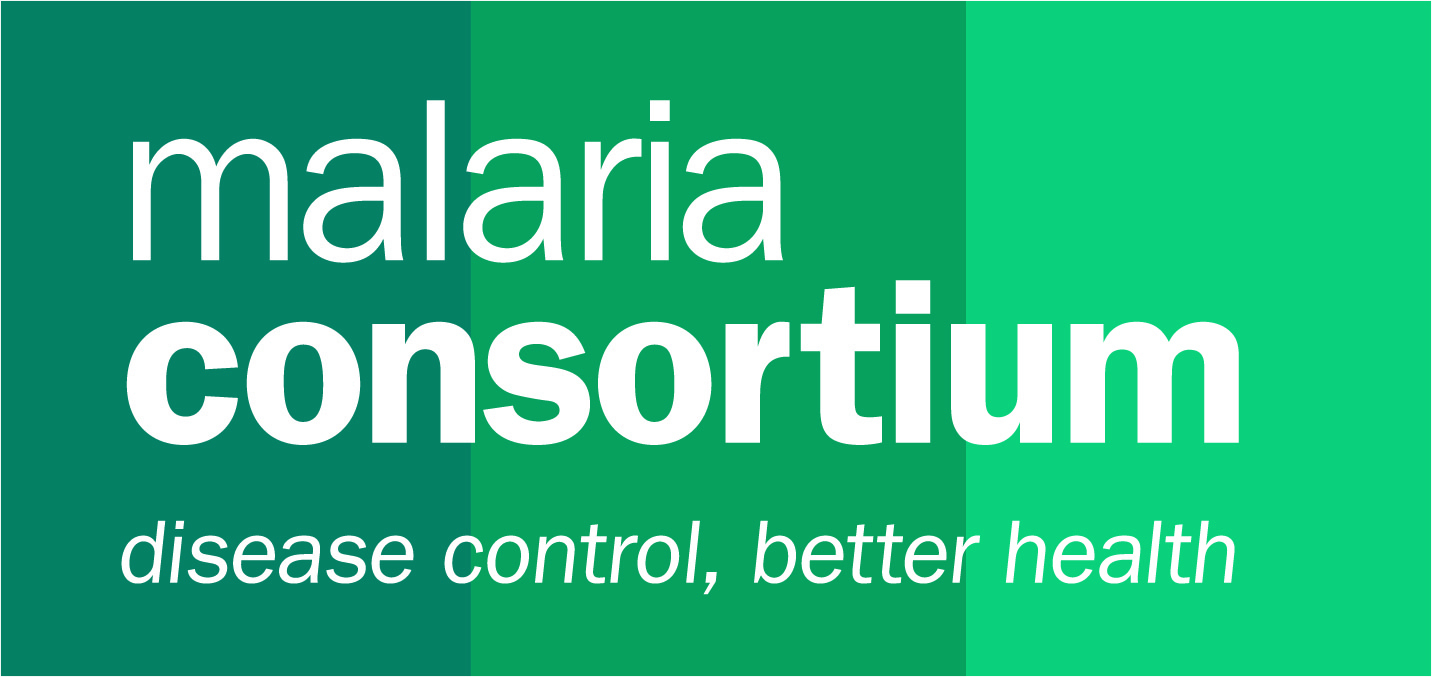 Updates, significance and implications of research in Mozambique and Uganda for SMC in East and Southern Africa
Craig Bonnington – Senior Technical Advisor – SMC
Technical & Future of SMC Lead at Malaria Consortium
1st March  2023
Updates; What do we observe?
Updates; What do we Observe?
SMC in Uganda and Mozambique reduces malaria disease in SMC eligible age children significantly over a 2 year study.
Despite an existing high prevalence it appears drug resistance does not change within one year of SMC implementation.
Significance; of what we observe
The results are promising but further study is needed in East and Southern Africa.
To understand why we must appreciate the difference between disease and infection and how understanding this relationship helps us understand if drugs will prevent disease in the future.
Significance; effectiveness vs efficacy
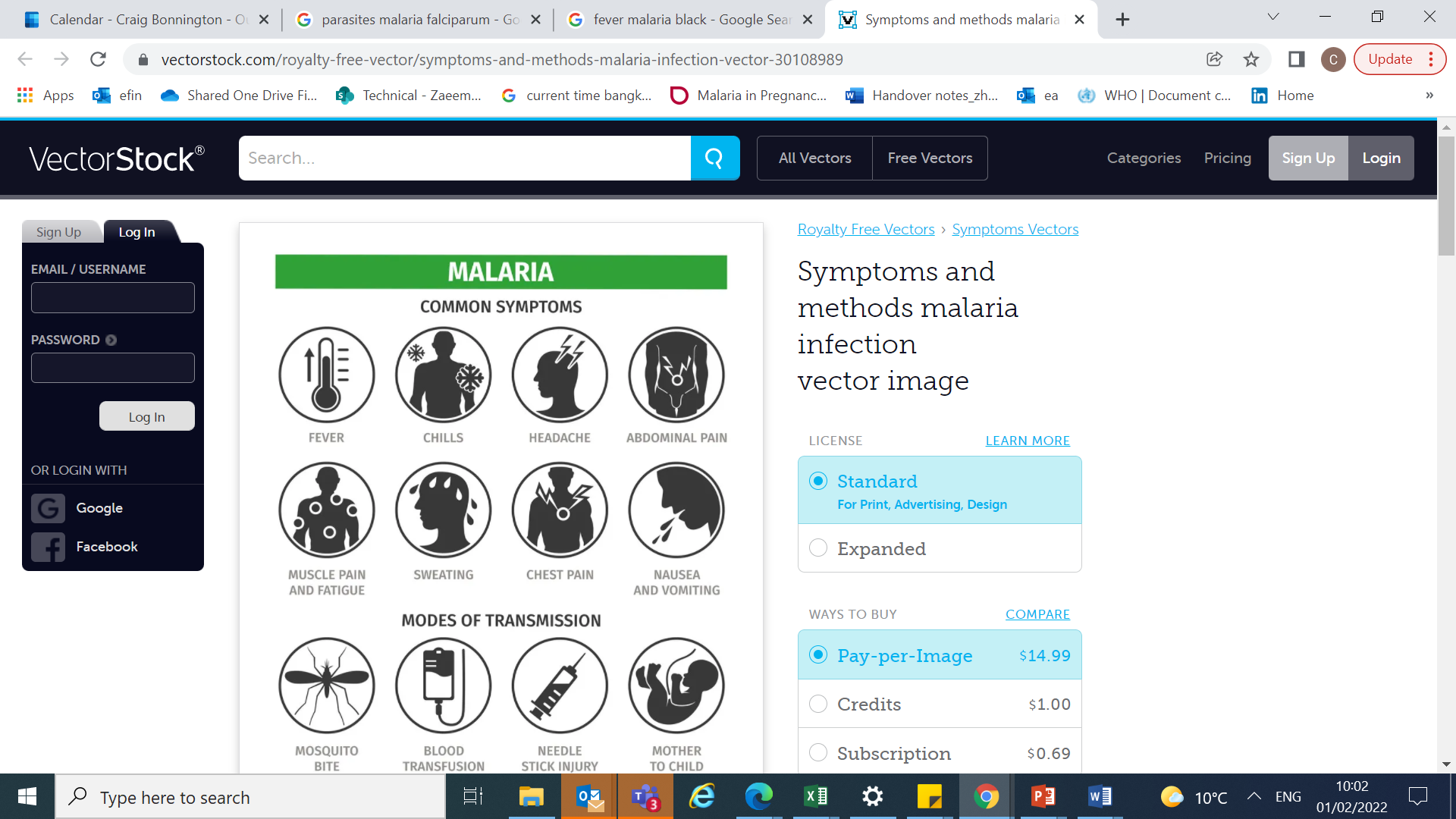 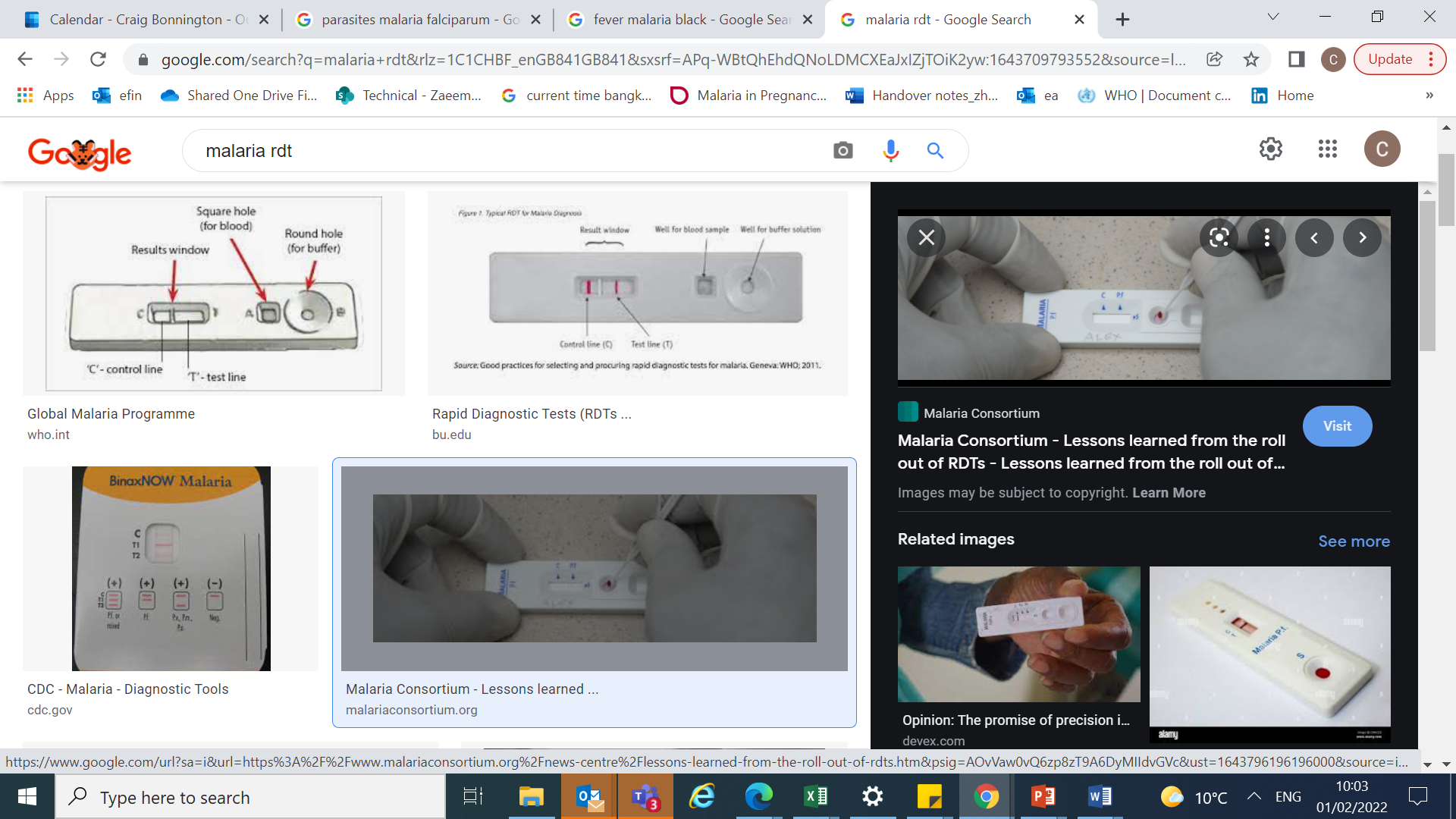 THE PRESENT
DISEASE
Effectiveness
Predictive of future effectiveness
INFECTION
Efficacy
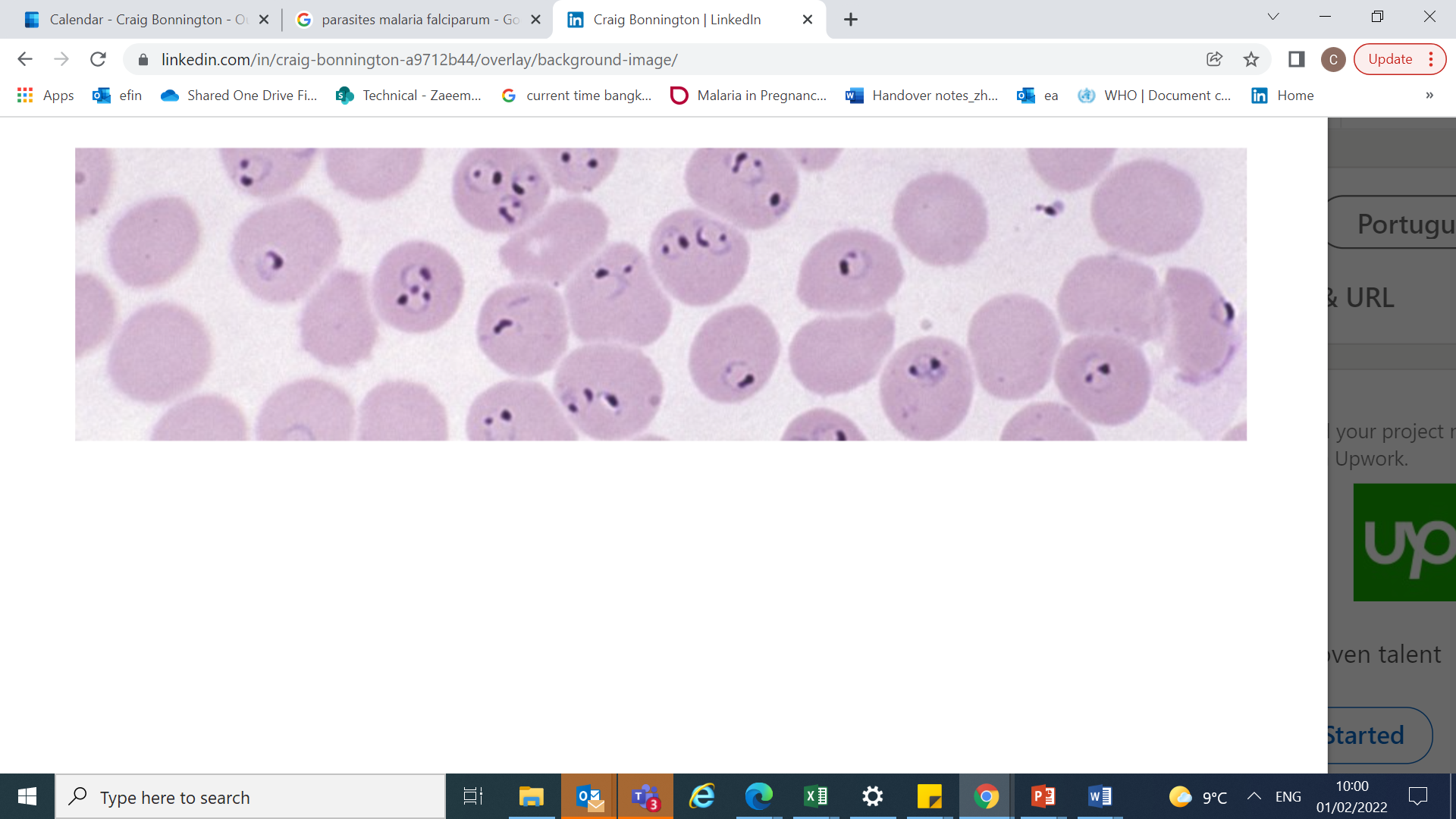 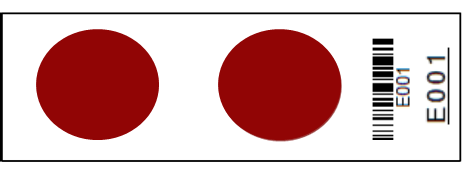 Significance; SMC Chemoprevention Efficacy Studies (CPES) & Drug Resistance Marker Studies
Symptomatic Drug Resistance
Symptomatic Drug Resistance
Cycle 2, 3.. final + 28 days
Cycle 1
0                         7                                    14                                    21                                 28
…
Slide
DBS
Slide
DBS
Slide
DBS
Slide
DBS
Slide
DBS
DISEASE
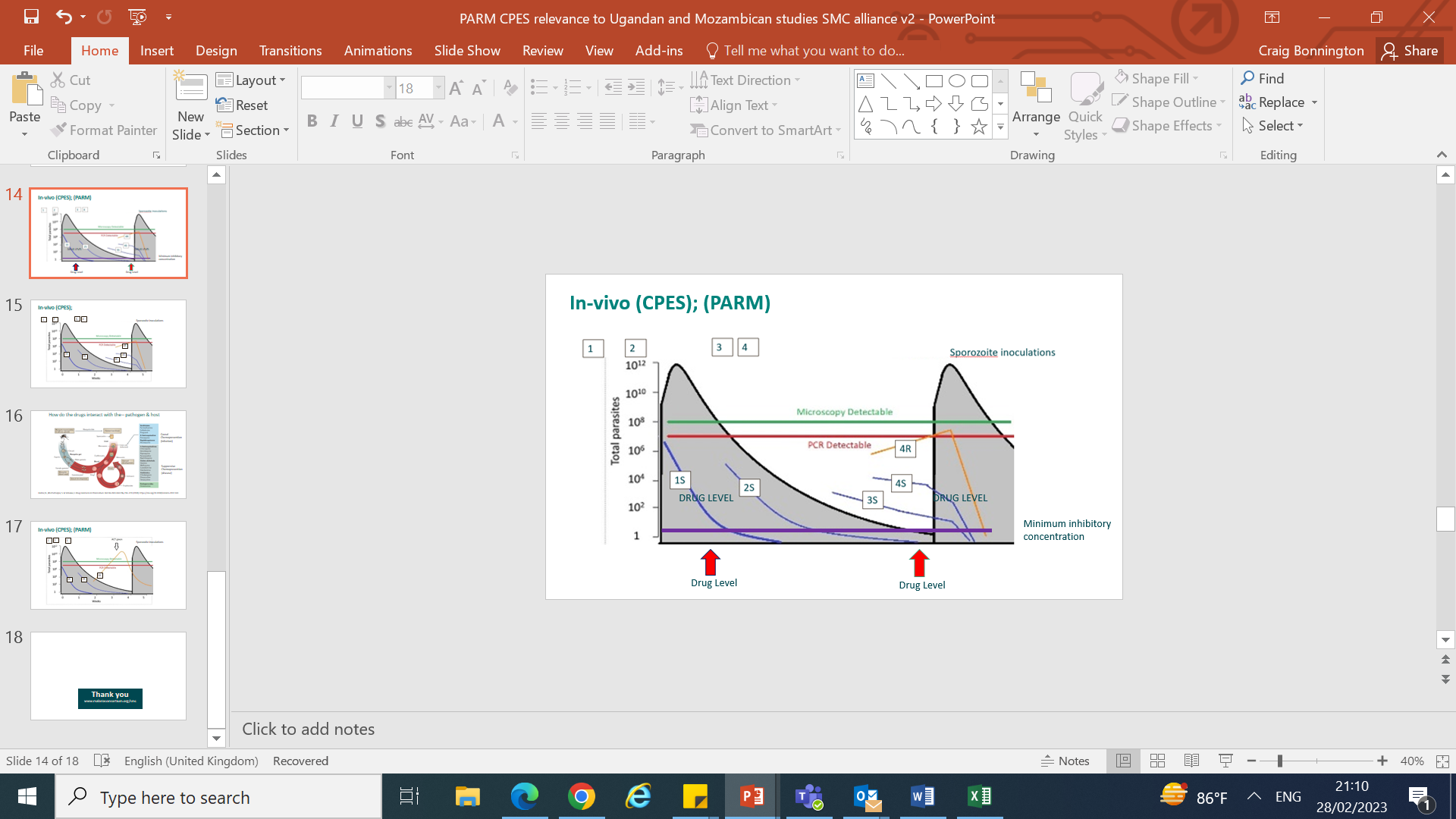 FEVER
INFECTION
Implications & Conclusions
No agreed effectiveness measure of success?
We do not have a concrete validated  method of assessment for chemoprevention efficacy – the WHO protocol is a changing document and this work aims, in part, to validate it.
We don’t know if SPAQ will impact malaria disease in the same way in the future in ESA.
Understanding drug dosing and drug resistance are very important in ESA.
The more we understand about the chemoprevention efficacy of SPAQ in different geographies, the more confidently we can predict future effectiveness of SMC in those areas and make strong recommendations for or against the implementation of SMC based on good data.
Rapid Assessments in different locations underway.
We will have results on CPES and resistance for Mozambique and Uganda later in 2023 (as well as DP safety in infants for Uganda).
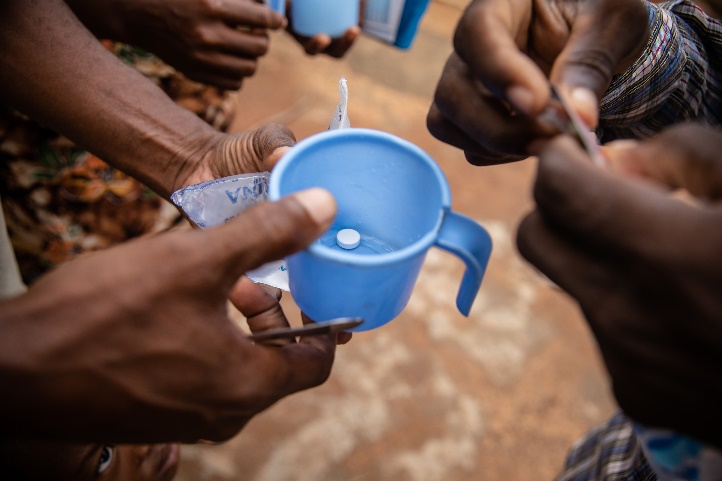 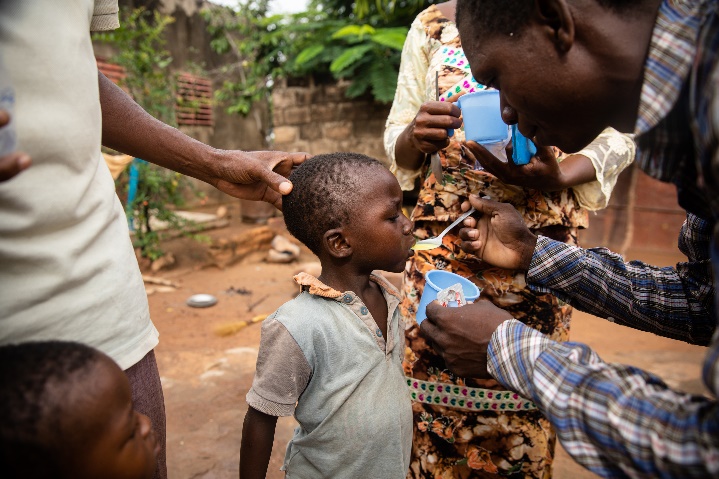 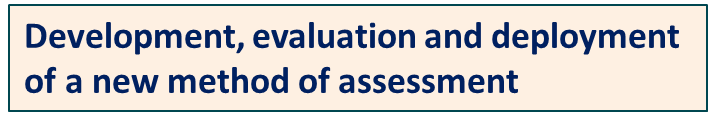 Click to add text
Click to add text
Click to add text
Click to add text
Click to add text
Thank you
www.malariaconsortium.org/smc